PROGRAMACIÓN Y EVALUACIÓN POR COMPETENCIAS
Formación en Centro en  C.D.P. San Agustín
Ángela Fernández Sigler CEP Motril
CONCEPTO DE COMPETENCIA
Una combinación de conocimientos, capacidades, destrezas y actitudes adecuadas al contexto que favorece la autonomía  y la implicación del alumnado en su propio aprendizaje y, con ello, su motivación para aprender.
D. 111/2016 del 14 de julio.
El aprendizaje competencial conlleva.
[Speaker Notes: Interdisciplinar
Se va adquiriendo mayores niveles de desempeño
Se caracteriza por transferir los aprendizajes adquiridos a otros contextos.]
¿Qué integran?
Conocimientos
APRENDIZAJE A LO LARGO DE LA VIDA
PLENO DESARROLLO
Actitudes
Aptitudes
Habilidades y destrezas
METODOLOGÍA
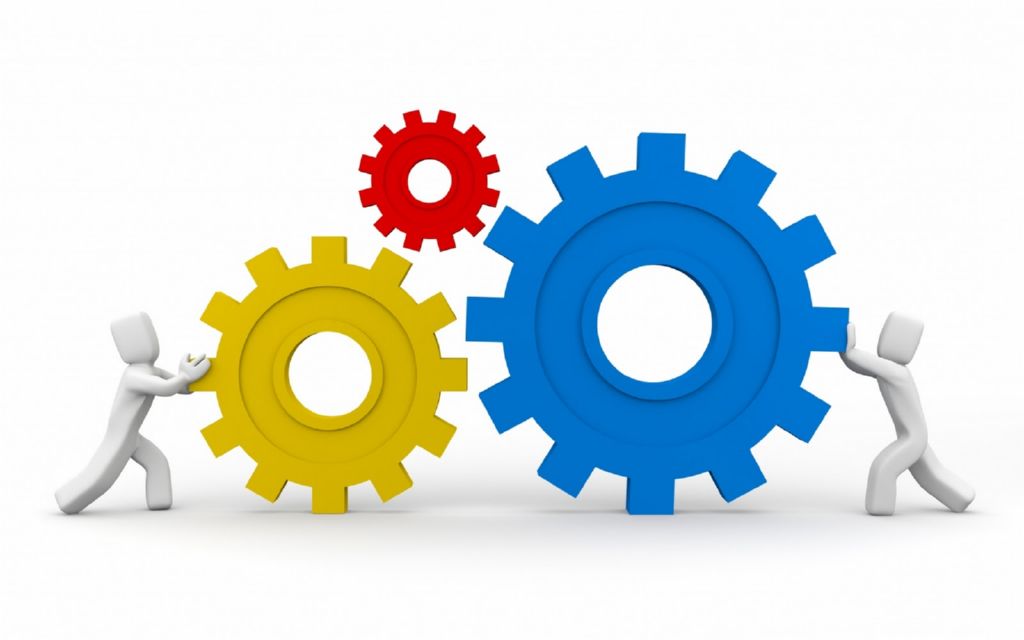 “El contenido realmente importante de cualquier experiencia de aprendizaje es el método o proceso a través del cual el aprendizaje tiene lugar (…), lo que importa no es lo cuentes a la gente; es lo que tú…” puedes hacer.                
 Breen M.P.
METODOLOGÍA
El desarrollo educativo de las Competencias Clave requiere:
Mediante…
Estructura basada en tareas, actividades y ejercicios
Ejercicio
Acción o conjunto de acciones orientadas a la comprobación del dominio adquirido en el manejo de un determinado conocimiento. 
Se caracteriza por
Completa la siguiente tabla de proporcionalidad e indica si es de proporcionalidad directa o inversa: | Magnitud A | 2 | 4 |  5 |   7 |   | Magnitud B | 4 |  8 |     |       | 25
Ejemplos
Poco contextualizado
Ligado a conceptos
Enumera las características de la dieta mediterránea.
Define qué es una democracia y qué es una dictadura
Escaso nivel cognitivo
Se relaciona con conductas observables
Ensayo baile con los pasos de una coreografía
Sirven para consolidar y automatizar conocimientos
Actividad
Acción o conjunto de acciones orientadas a la adquisición de un conocimiento nuevo o la utilización de un conocimiento en una forma diferente  usando procesos cognitivos como comparar, reflexionar, crear, analizar
Se caracteriza por
Tres pasteleros  tardan 15 horas en realizar una tarta ¿Cuánto tiempo tardarán en realizar la misma tarta cinco pasteleros?
Ejemplos
Mayor contextualización
Ligado directamente a los objetivos del currículo
Analiza si la dieta dada es equilibrada.
Compara las diferencias entre una democracia y una dictadura
Supone mayor complejidad de procesos mentales
Pueden favorecer la adquisición de las competencias clave
Desarrollo de los pasos de la coreografía
Sirven para consolidar conceptos y procedimientos
Tarea
Acción o conjunto de acciones orientadas a la resolución de una situación-problema, dentro de un contexto definido, mediante la combinación de todos los saberes disponible que permitirán la elaboración de un producto relevante. 
Se caracteriza por
Vamos a participar en un mercadillo de postres solidario que organiza nuestro centro y vamos a realizar magdalenas. Hemos buscado una receta entre todos por internet con los ingredientes. Para 4 personas los ingredientes son: 270 g de mantequilla, 250 g de azúcar molido, 150 g de harina, 6 huevos, Corteza de limón. Si queremos hacer la receta para 20 personas. ¿Qué cantidad de cada ingrediente necesitaremos??
Ejemplos
Representa una práctica, con producto relevante
Está inserta en una práctica social
Elabora en grupo un menú equilibrado para ti basado en la dieta mediterránea y defiende en público vuestra propuesta
Plenamente contextualizada. Permite la transferencia de saberes a la vvida cotidiana
Elabora, en formato digital, un pequeño programa electoral  con  5 propuestas, para presentarlo al resto del aula, que consideres debería aparecer en el  programa de un partido político para mejorar la convivencia entre hombre y mujeres y que pongan fin a cualquier discriminación.
Otorga niveles competenciales
Requiere una mayor complejidad cognitiva
Desarrollar una coreografía para celebrar el Día de la Paz
Las tares integran actividades y ejercicios y persiguen un producto social relevante
Niveles de aprendizaje. Taxonomía de Bloom
Proceso cognitivo de orden superior
Diseñar, componer, construir, escribir
Apreciar, juzgar, respaldar, atacar,
Comparar, calcular, experimentar, probar
Practicar, operar, dramatizar, resolver...
Explicar, clasificar, reconocer, traducir...
Memorizar, nombrar, definir, repetir, …
Proceso cognitivo de orden inferior
Niveles de aprendizaje. Taxonomía de Bloom
Proceso cognitivo de orden superior
1.3.1. Planifica y desarrolla con autonomía un trabajo experimental, utilizando material e instrumental adecuado, argumentando el proceso seguido e interpretando sus resultados
2.14. Justificar y argumentar la importancia de preservar y no contaminar las aguas dulces y saladas
2.9. Investigar y recabar información sobre los problemas de contaminación ambiental actuales y sus repercusiones, y desarrollar actitudes que contribuyan a su solución.
1.4.  Utilizar correctamente los materiales e instrumentos básicos de un laboratorio, respetando las normas de seguridad del mismo.
2.1. Reconocer las ideas principales sobre el origen del Universo y la formación y evolución de las galaxias
4.2.1. Reconoce y enumera los factores desencadenantes de desequilibrios en un ecosistema
Proceso cognitivo de orden inferior
Orientaciones metodológicas
No existe una única metodología válida para el aprendizaje competencial
Orientaciones metodológicas
Priorizar la   reflexión y el pensamiento crítico
Propuesta de diferentes situaciones de aprendizaje
Contextualización de los aprendizajes
Utilización de diversas estrategias metodológicas
Potenciación de una metodología investigativa
Potenciación de la lectura y el tratamiento de las TIC
Orientaciones metodológicas
Fomento del conocimiento que tiene el alumnado en su propio aprendizaje
Fomento de un clima escolar de colaboración
Potenciar el trabajo colaborativo
Coordinación entre los equipos docentes
Elaboración de materiales curriculares diversos
Diversificación de las situaciones y los instrumentos de evaluación